Week 2 - Friday
COMP 2100
Last time
What did we talk about last time?
Java Collections Framework (JCF)
Computational complexity
Big Oh notation
Assignment 1
Project 1
Questions?
Back to complexity
What's the running time?
int count = 0;
for (int i = 0; i < n; i += 2) {
	for (int j = 0; j < n; j += 3) {
		count++;
	}
}
What's the running time?
int count = 0;
for (int i = 0; i < n; ++i) {
	for (int j = 0; j < n; ++j) {
		if (j == n - 1) {
			i = n;
		}
		count++;
	}
}
Hierarchy of complexities
Here is a table of several different complexity measures, in ascending order, with their functions evaluated at n = 100
What's log?
What's the running time?
int count = 0;
for (int i = 1; i <= n; i *= 2) {
		count++;
}
Logarithms
Formal definition:
If bx = y
Then logb y = x  (for positive b values)
Think of it as a de-exponentiator
Examples:
log10(1,000,000) = 
log3(81) = 
log2(512) =
Log base 2
Log math
logb(xy) = logb(x) + logb(y)
logb(x/y) = logb(x) - logb(y) 
logb(xy) = y logb(x)
Base conversion:
logb(x) = loga(x)/loga(b)
As a consequence:
log2(n) = log10(n)/c1 = log100(n)/c2 = logb(n)/c3 for b > 1
log2n is O(log10n) and O(log100 n) and O(logbn) for b > 1
More on log
Add one to the logarithm in a base and you'll get the number of digits you need to represent that number in that base
In other words, the log of a number is related to its length
Even big numbers have small logs
If there's no subscript, log10 is assumed in math world, but log2 is assumed for CS
Also common is ln, the natural log, which is loge
Log is awesome
As we said, the logarithm of the number is related to the number of digits you need to write it
That means that the log of a very large number is pretty small
An algorithm that runs in log n time is very fast
Big Oh, Big Omega, Big Theta
Formal definition of Big Oh
Let f(n) and g(n) be two functions over integers
f(n) is O(g(n)) if and only if
f(n) ≤ c∙g(n) for all n > N
for some positive real numbers c and N
In other words, past some arbitrary point, with some arbitrary scaling factor, g(n) is always bigger
Different kinds of bounds
We've been sloppy so far, saying that something is O(n) when its running time is proportional to n
Big Oh is actually an upper bound, meaning that something whose running time is proportional to n  (like 42n + 7)
Is O(n)
But is also O(n2)
And is also O(2n)
If the running time of something is actually proportional to n, we should say it's Θ(n)
We often use Big Oh because it's easier to find an upper bound than to get a tight bound
All three are useful measures
O establishes an upper bound
f(n) is O(g(n)) if there exist positive numbers c and N such that f(n) ≤ cg(n) for all n ≥ N
Ω establishes a lower bound
f(n) is Ω(g(n)) if there exist positive numbers c and N such that f(n) ≥ cg(n) for all n ≥ N
Θ establishes a tight bound
f(n) is Θ(g(n)) if there exist positive numbers c1,c2 and N such that c1g(n) ≤ f(n) ≤ c2g(n) for all n ≥ N
Tight bounds
O and Ω have a one-to-many relationship with functions
4n2+ 3 is O(n2) but it is also O(n3) and O(n4 log n)
6n log n is Ω(n log n) but it is also Ω(n)
Θ is one-to-many as well, but it has a much tighter bound
Sometimes it's hard to find Θ
Upper bounding isn't too hard, but lower bounding is difficult for many real problems
Facts
If f(n) is O(g(n)) and g(n) is O(h(n)), then f(n) is O(h(n))
If f(n) is O(h(n)) and g(n) is O(h(n)), then f(n) + g(n) is O(h(n))
ank is O(nk)
nk is O(nk+j), for any positive j
If f(n) is cg(n), then f(n) is O(g(n))
loga n is O(logb n) for integers a and b > 1
loga n is O(nk) for integer a > 1 and real k > 0
Binary search example
Implement binary search
How much time does a binary search take at most?
What about at least?
What about on average, assuming that the value is in the list?
Complexity practice
Give a tight bound for n1.1 + n log n
Give a tight bound for 2n + a where a is a constant
Give functions f1 and f2 such that f1(n) and f2(n) are O(g(n)) but f1(n) is not O(f2(n))
Quiz
Upcoming
Next time…
Abstract data types (ADTs)
Bags and ArrayList
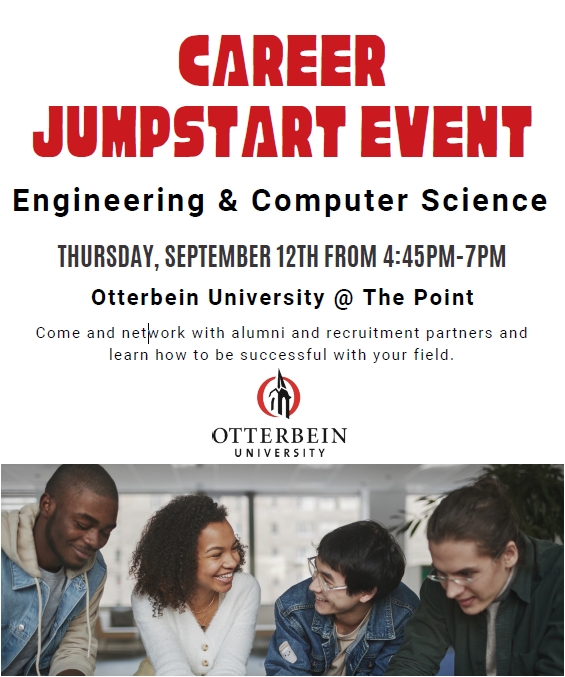 SCAN the QR CODE to REGISTER
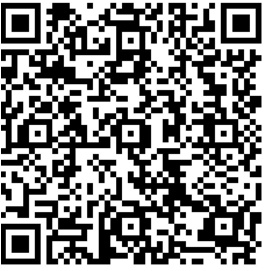 Reminders
Read section 1.3
Finish Assignment 1
Due tonight by midnight!
Start Assignment 2
Due next Friday by midnight
Keep working on Project 1
Due Friday, September 20 by midnight